Udsatte- hvem er de og hvorfor?
Søren Gaun Speciallæge Almen Medicin
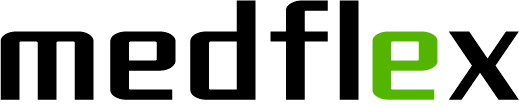 Kloge mænd med kloge ord…
Kloge mænd med kloge ord…(frit oversat)

Et samfunds udviklingsniveau kan måles på de indsatte i fængslerne. Ref. Fyodor Dostoevsky

Et samfund kan måles på, hvordan det behandler de svageste. Ref. Peter Townsend

Den mindre kloge mands ord…(Slet ikke oversat)
I et samfund er alle på et eller andet tidspunkt i deres liv i risiko for at være udsat, men risikoen er ikke fordelt lige.
  Ref. Søren Gaun
Hvad betyder det at være udsat?
Rådet for socialt udsatte (2009) har defineret følgende:
”Social udsathed skabes i et krydsfelt mellem den enkeltes adfærd og ressourcer, sociale vilkår, samfundets indretning samt omverdenens reaktioner og holdninger”.

Betyder det, at man er udsat, fordi man er narkoman, alkoholiker eller på kontanthjælp?
Nej ikke nødvendigvis, men kombinationen af overstående udgør en stor risiko for at være det.
Risikofaktorer
Lad os dissekere rådets definition delt lidt op:
”Social udsathed skabes i et krydsfelt mellem den enkeltes adfærd og ressourcer, sociale vilkår” 

3 centrale processer
	a. Socialt belastede familieforhold
	b. Sociale begivenheder i personens eget liv
	c. Placering i økonomiske, sociale og kulturelle hierarkier
Risikofaktorer fortsat…
Hvad er risikofaktorerne?
Fattigdom
Psykisk sygdom (OCD-CDO)
Flygtning, er der flere ting i det?
Hjemløshed
Stofmisbrugere, hvad med rygning?
Prostitution
Alkoholisme
Handicap
Pensionist
Homoseksualitet eller transkønnet
Arbejdsløshed, hvad med de store årgange af unge?
Manglende uddannelse
Risikofaktorer fortsat…
Hvad er risikofaktorerne?
Ringe boligforhold
Lav indkomst, børn, skole og børnefødselsdage…
Social isolation, kan det gradbøjes?
Få sociale relationer
Manglende faglighed
Manglende politisk deltagelse
Få fritidsaktiviteter
Dårligt helbred
Etnicitet eller racisme
Social arv, barndom og opvækst - arv eller? Nej en risikofaktor…change muligheder og risici? 

Et helt foredrag værd i sig selv!
Samfundets indretning samt omverdenens reaktioner og holdninger
”Det er folks egen skyld” eller ”Det er samfundets skyld”
Historisk fx. romantiseringen af vagabonder som oprør imod det konforme. Den kan dog aflyses…
Reaktioner forstærker risikoen for at være udsat, f.eks. ikke ønsket ved lægen, sygehuset medfører ulighed i sundhed.
Ændres med tiden fx. homoseksualitet, kontanthjælpsloft, starthjælp.

Hvad med sociale medier? 
Mobning, udstilling, eksklusion fra grupper m.m.
”Hvis man bliver behandlet som en tosse, så opfører man sig som en tosse.” Tænk her på bander ”familie”.
Kan social udsathed forklares?
Det knytter sig ikke til en bestemt livsfase men kan opstå i hele livsforløbet. Et komplekst sammenspil…

”Er en ufrivillig ikke-deltagelse gennem forskellige typer af udelukkelsesmekanismer og -processer, som det ligger uden for individets og gruppens muligheder at få kontrol over”

Ophobning af dårlige forhold. 
Individuel forståelse og tackling af risici.
Moderne samfundsproblematikker
Politik, eksempel :beskæftigelses-uddannelsespolitik? flere penge til uddannelse medfører højere skatter- resultat heraf færre arbejdspladser, men også bedre og flere uddannede godt/skidt? 

Politik ændrer på krav, forsørgelse, pligter mm. Flere kontrolinstanser eller mere hjælp?

Behandlingstilbud inden for lovens rammer - så slippes mennesket. Herved sker betydeligt tilbagefald.

”Budgetkasse” - hvad der bruges i den ene kasse kommer en anden til gode og derved ses ikke helheden i behandlingstilbud, individuelt fokus mistes.

Lægeloven: Aldrig skade, svageste psykisk syge. Fx. skal behandlingen afbrydes, hvis der er den mindste brist, men er det smart?
Cases fra det virkelige liv
Ung, 16 år og skulle flytte til Århus, kendte ingen undtagen to, der røg meget hash. Far døde foran vedkommende som 14-årig, kommer fra fattige kår, men dog akademikerhjem.

Udsendt som soldat og kom hjem igen. Intet netværk og intet job. Følte sig udenfor og skulle alting selv lige pludselig.

Fik job og flyttede til Nordjylland. Blev gift men kendte ingen og havde små børn. Lange og mange arbejdsdage. Pludselig truende fyring og intet netværk.
Cases fortsat
Johannes, roma
Flytter rundt på flygtningestatus om vinteren, tigger og rapser om sommeren.

Kjeld, smed
Finanskrise, fyring, lavt selvværd, familie i opløsning, orker intet.

Karen, narkoman
Far og mor er narkomaner, prostitution, misbrugt af andre mennesker.
Sandheden er, når alt er sagt…
Der findes ingen endegyldig sandhed for:
Hvad det vil sige at være social udsat?
Hvem der er social udsat?
Hvordan social udsathed skal håndteres?

Der skønnes at være 70.000 udsatte i Danmark…
Hvorfor forsvinder udsattes stemmer?
Føler ikke de bliver hørt. 
Modvilje, som går begge veje.
Love og regler, et system som binder både den udsatte og fagpersonen.
Hvordan sikrer fagpersoner at udsatte bliver hørt?
Som vist kan det være tilfældige omstændigheder der gør man ender som udsat. Så mød personen med respekt.
Skal man flytte noget så skal man forstå hvad det drejer sig om.
Åben dialog, mød dem hvor de er. Ikke med faglige termer, og loven. (Oversæt budskabet til videnformidling)
Empati og forståelse med faglighed og overblik.
Kan vi følge love og regler mere fleksibelt, med individuel fokus?
Kan det betale sig…
Alkohol 
Individuel rådgivning. Giver pengene op til 21 gange igen
Medicinsk behandling med acamprosat. Giver et overskud i sundhedssektoren
Stofmisbrug
Behandling på institution. Giver typisk pengene 2-4, men op til 7 gange igen.
Ambulant behandling. Giver typisk pengene 2-5, men op til 11 gange, igen.
Metadonbehandling. Både negative, neutrale og positive nettogevinster. Giver pengene op til 13 gange, igen.